Electronics & DAQ WG
Fernando Barbosa (JLab)
24 October 2024
Welcome & News
News – TDR, Director’s Review, …

VTRX+ Fiber Routing – Fernando, Jin, Irakli

Power Distribution – Tim, Irakli

lpGBT – Tonko

RDOs – Norbert, Gabor, Miklos

AOB
VTRX+ Dimensions
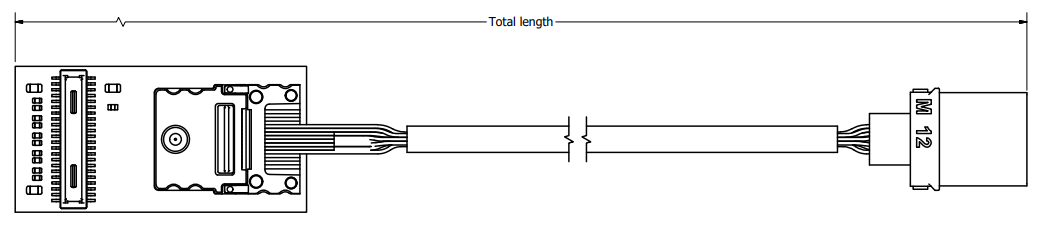 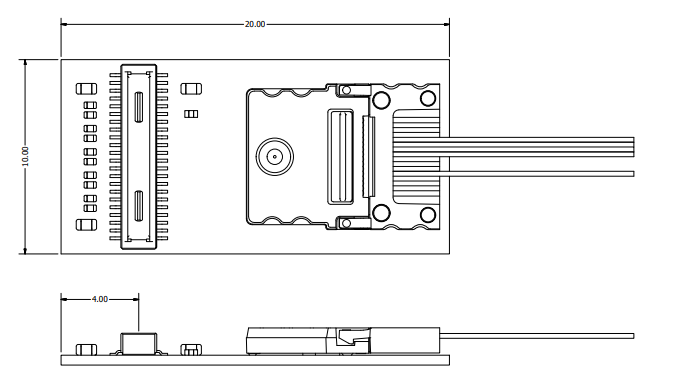 Clip = support
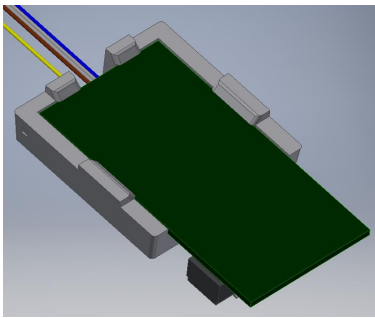 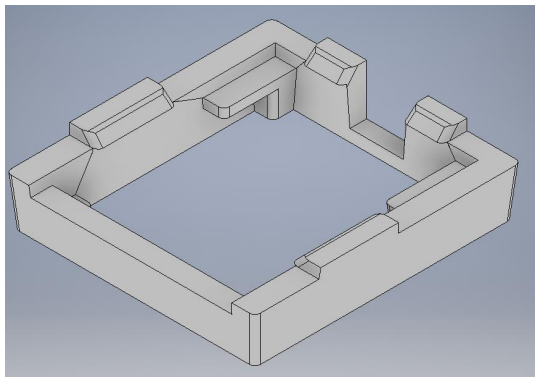 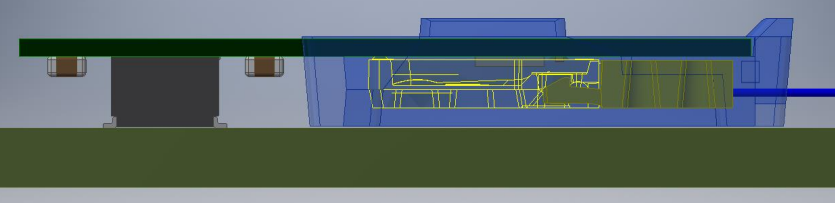 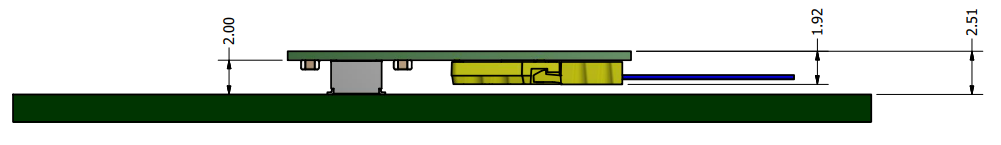 VTRX+ Pigtail Length Determination - Preliminary Fiber Routing Implementation
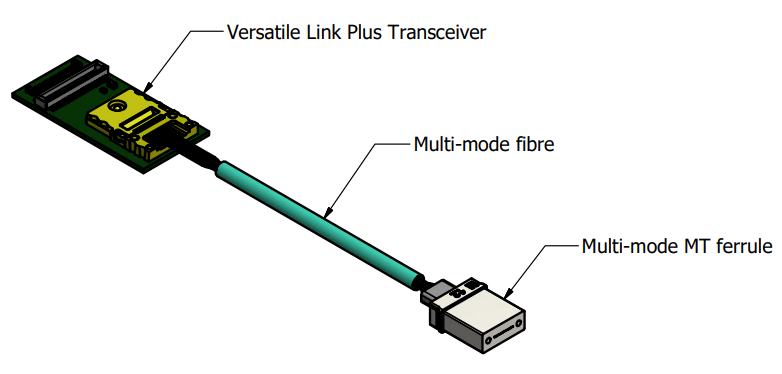 Fibers to DAQ
FEB or RDO
VTRX+
Fiber Trunk
Fiber Aggregation:
 In-line or panel
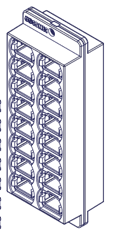 Fiber Patch/Feedthrough/Disconnect Panels
(fixed to detector)
Detector
Feedthrough options for MTP fiber connectors/ferrules: Single, 1x4, 1x6 and 2x8.
Routing Options:
A)
VTRX+
MT
If up to 2 m
B)
Coupler
If longer than  to 2 m
C)
FEB
Min ~ 30 mm
R
Specify any length
* Short pigtail w/ coupler attached to FEB. Suggested by Irakli.
R > 15 mm